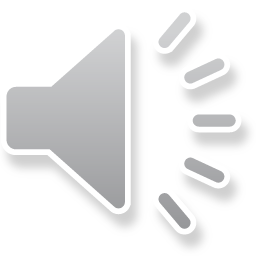 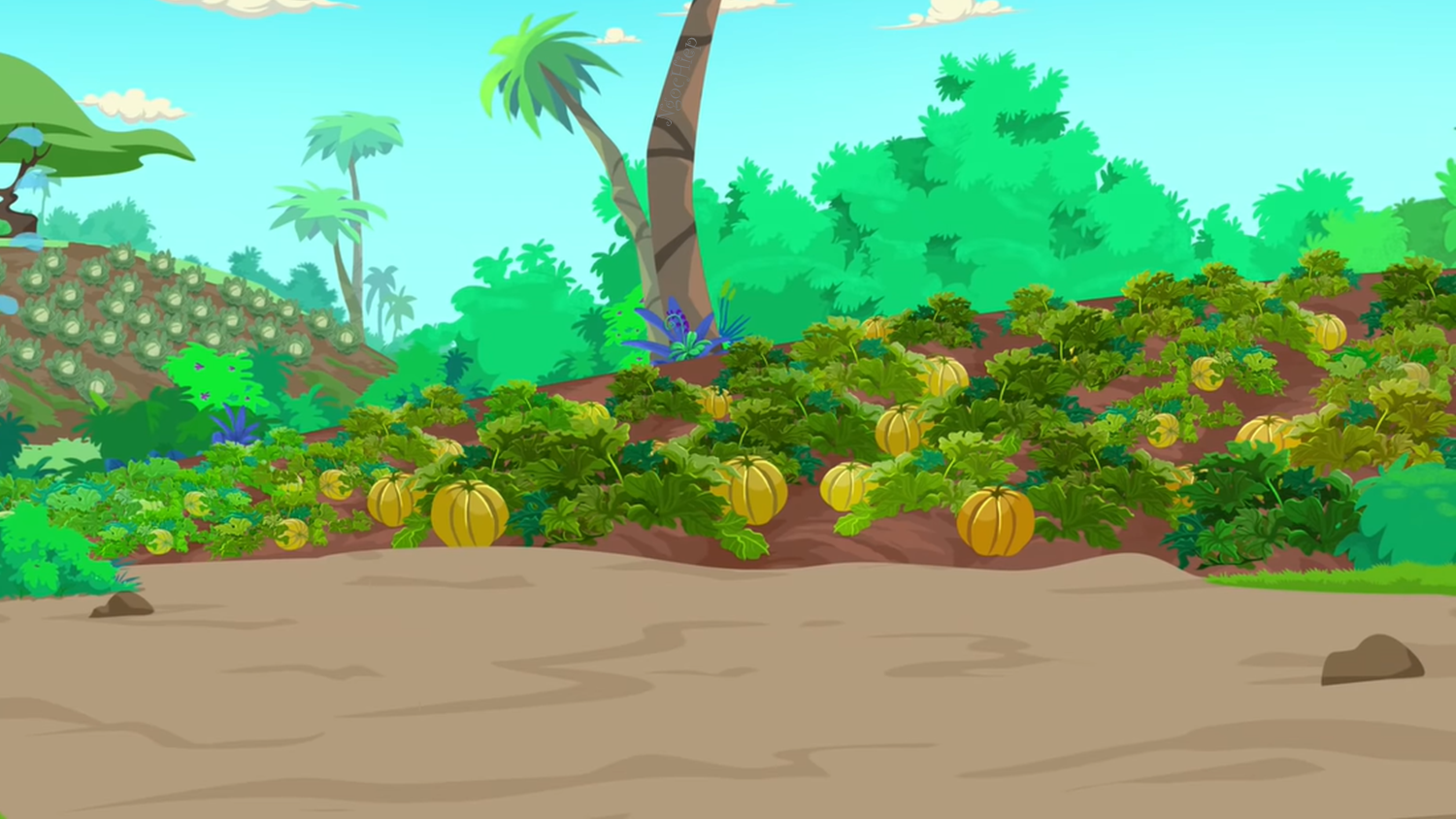 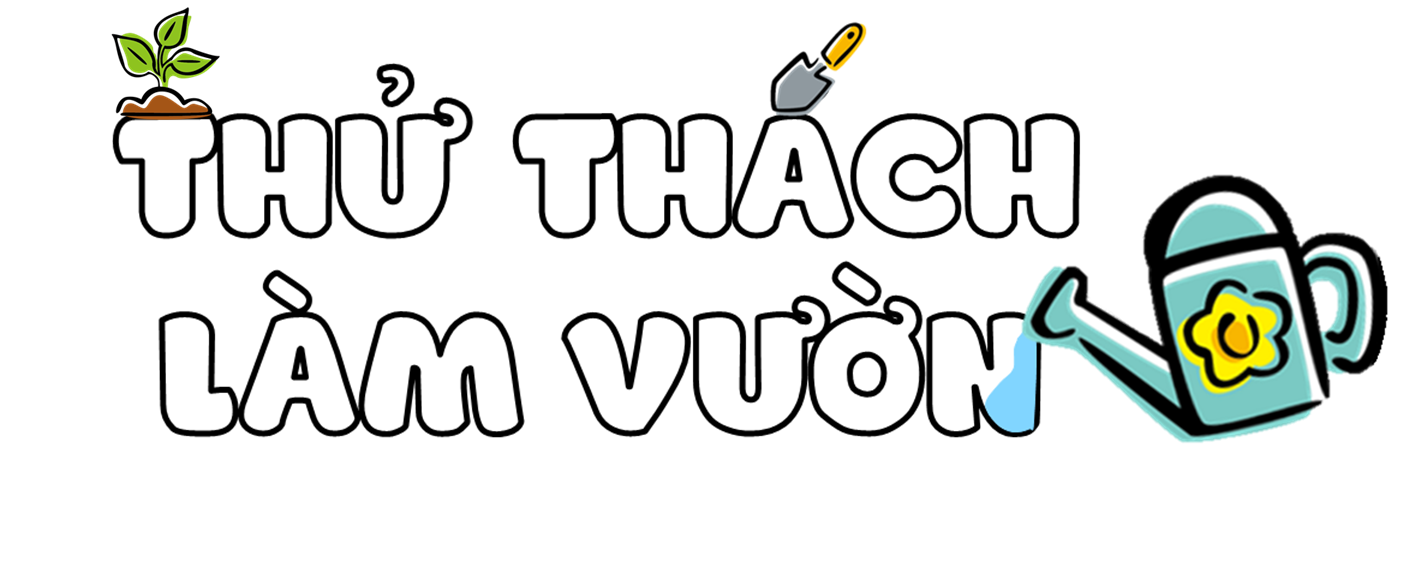 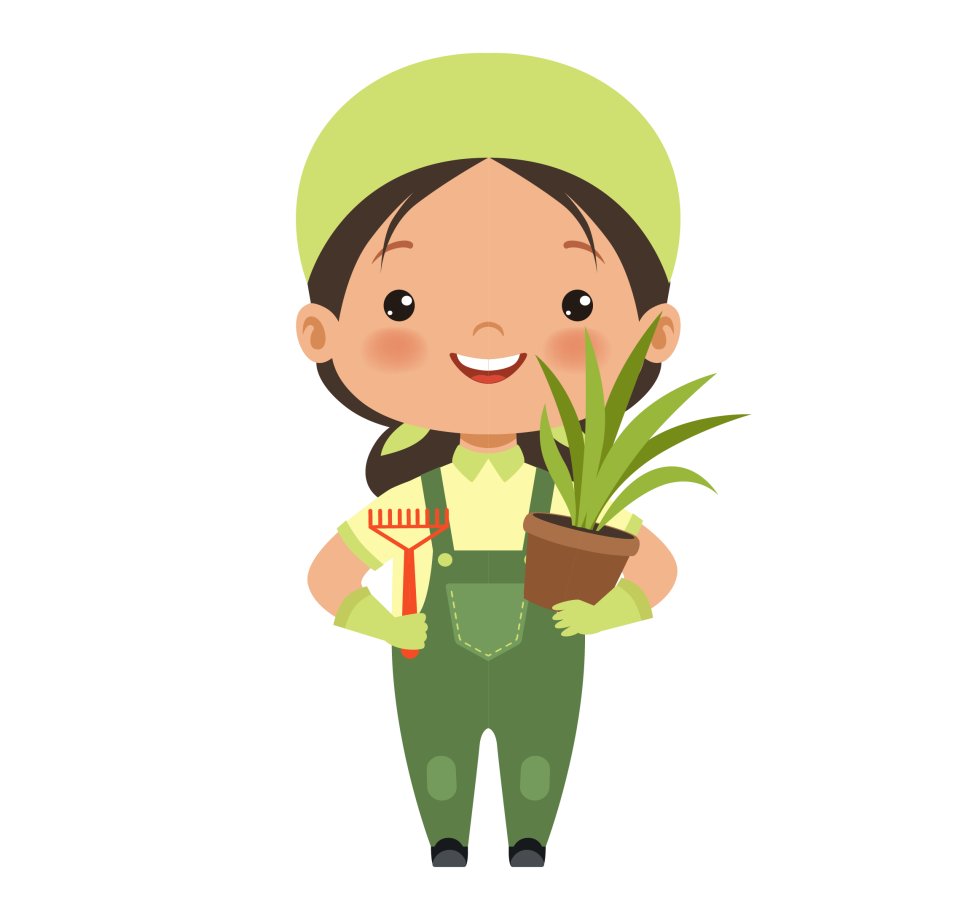 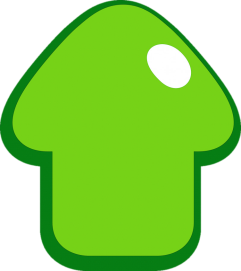 [Speaker Notes: cái ni đưa vô quiz – kéo thả từ vào tranh]
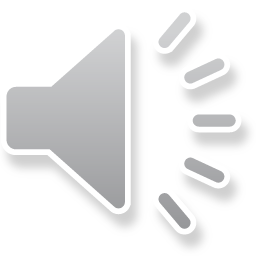 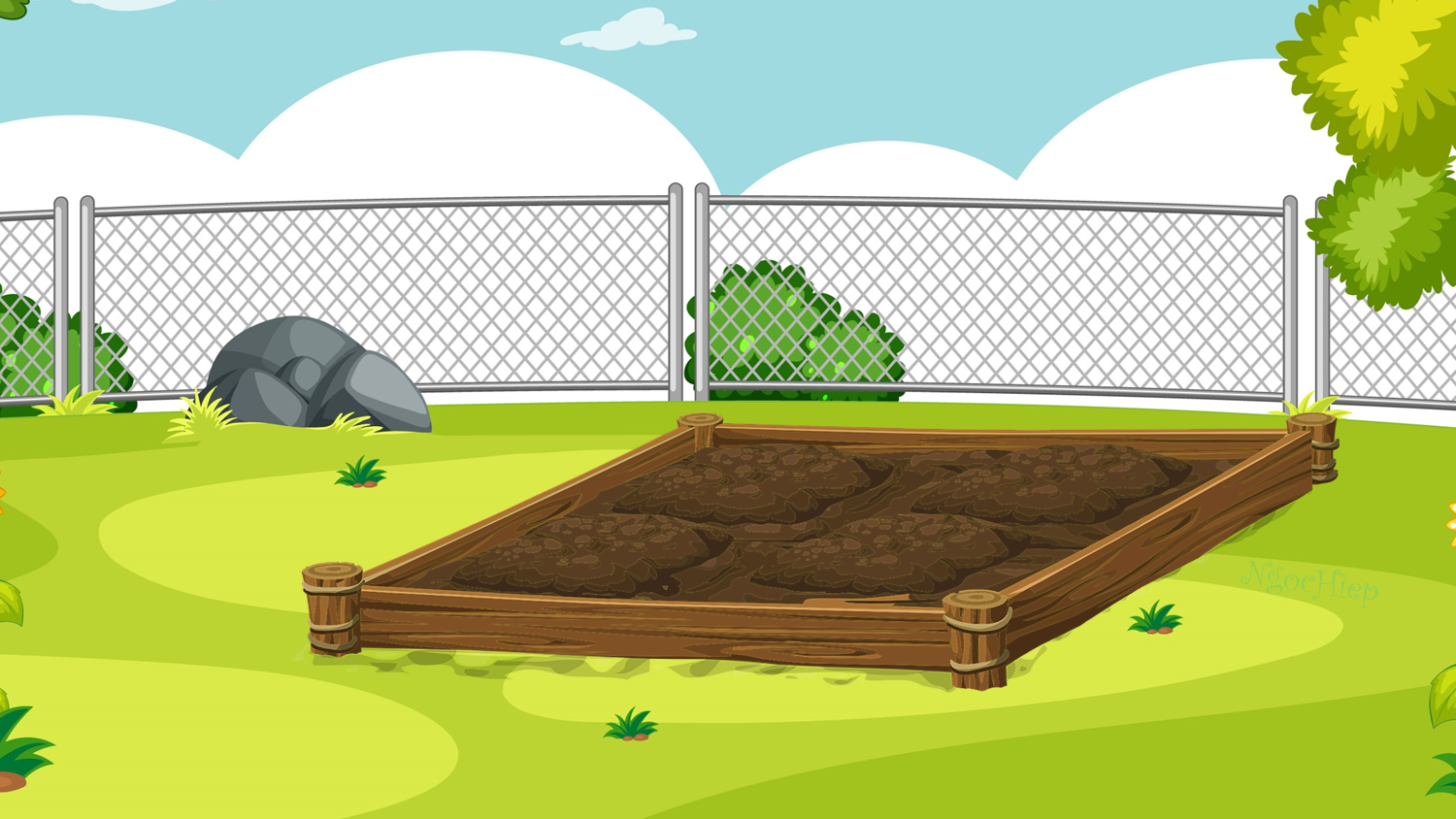 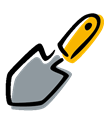 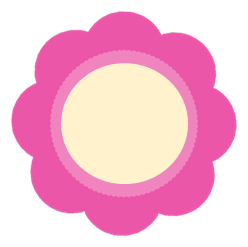 Một năm có bao nhiêu tháng ?
1
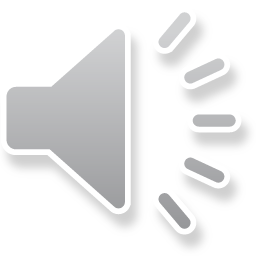 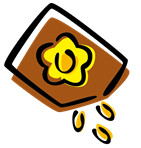 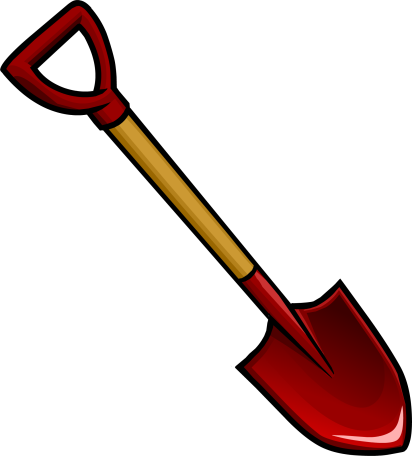 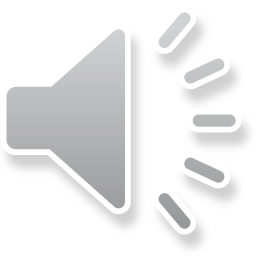 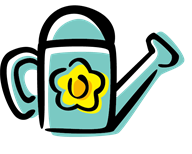 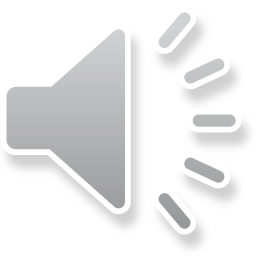 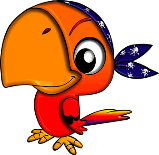 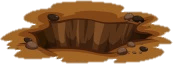 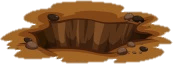 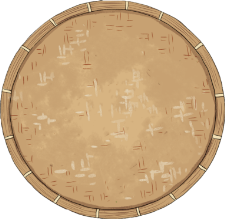 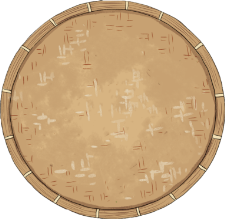 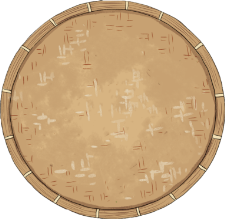 A
C
B
10
11
12
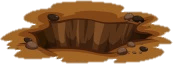 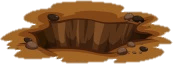 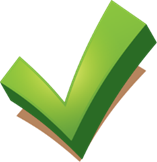 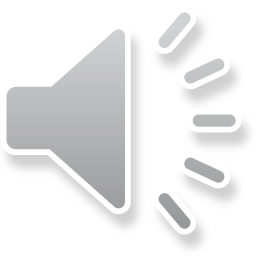 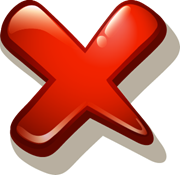 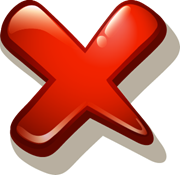 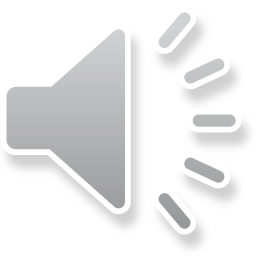 [Speaker Notes: Nhấn hình cái xẻng  HS chọn đáp án  Nhấn hình dấu tích xanh để xẻng làm đất  làm đất xong nhấn hình túi hạt giống để chuyển sang slide tiếp theo]
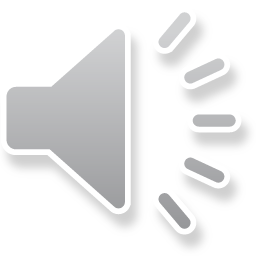 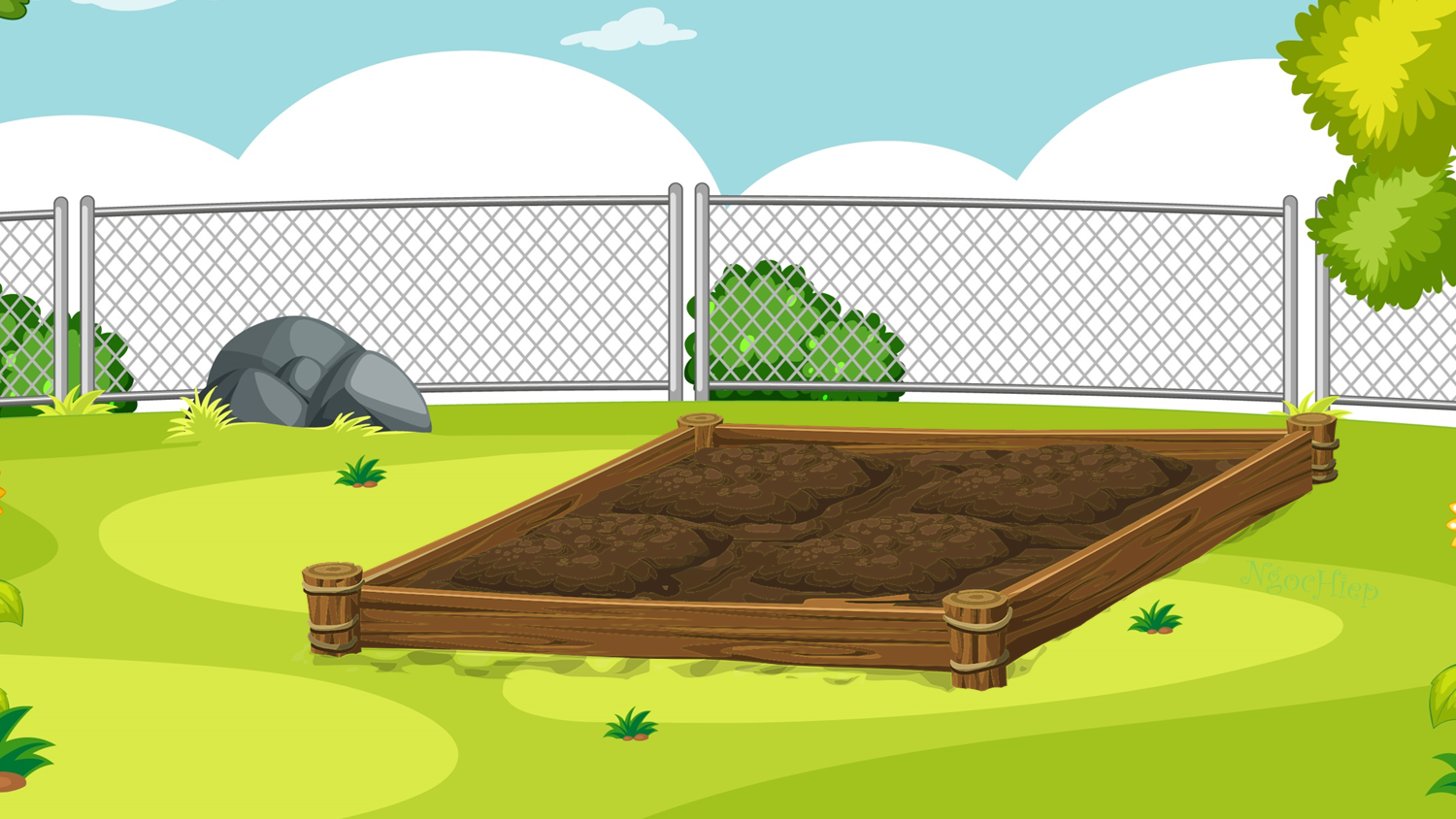 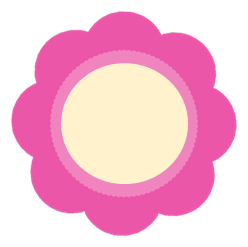 2
Tháng 1 có bao nhiêu ngày?
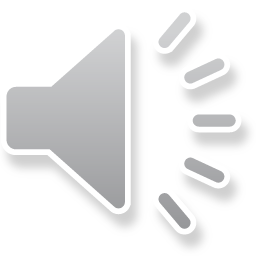 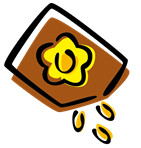 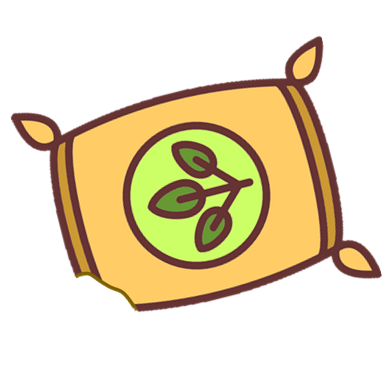 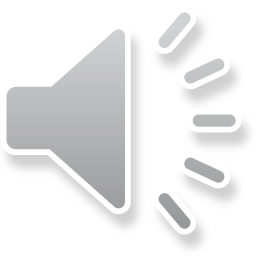 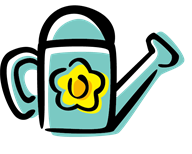 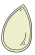 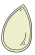 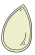 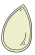 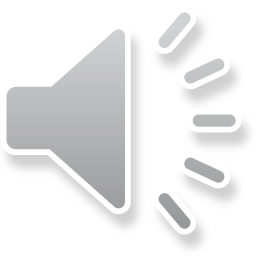 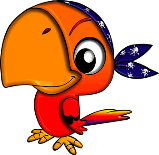 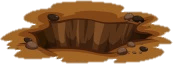 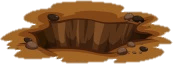 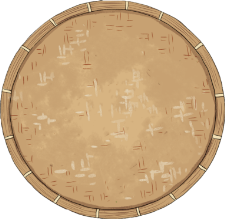 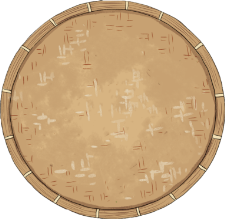 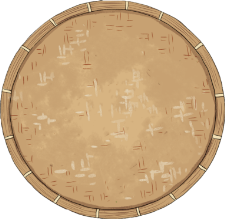 C
A
B
29
31
30
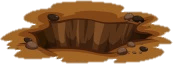 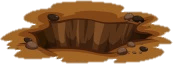 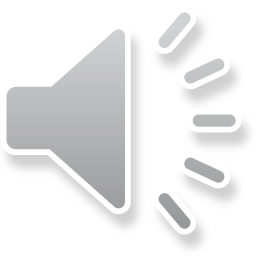 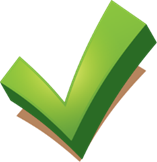 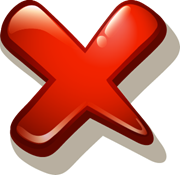 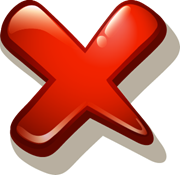 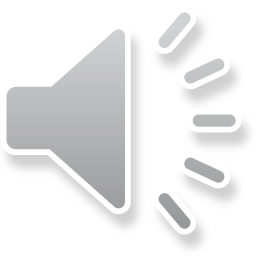 [Speaker Notes: HS chọn đáp án  Nhấn hình dấu tích xanh để gieo hạt  gieo hạt xong nhấn hình bình nước để chuyển sang slide tiếp theo]
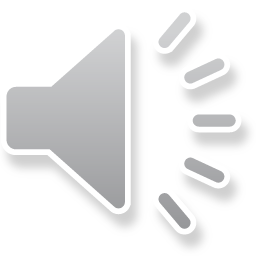 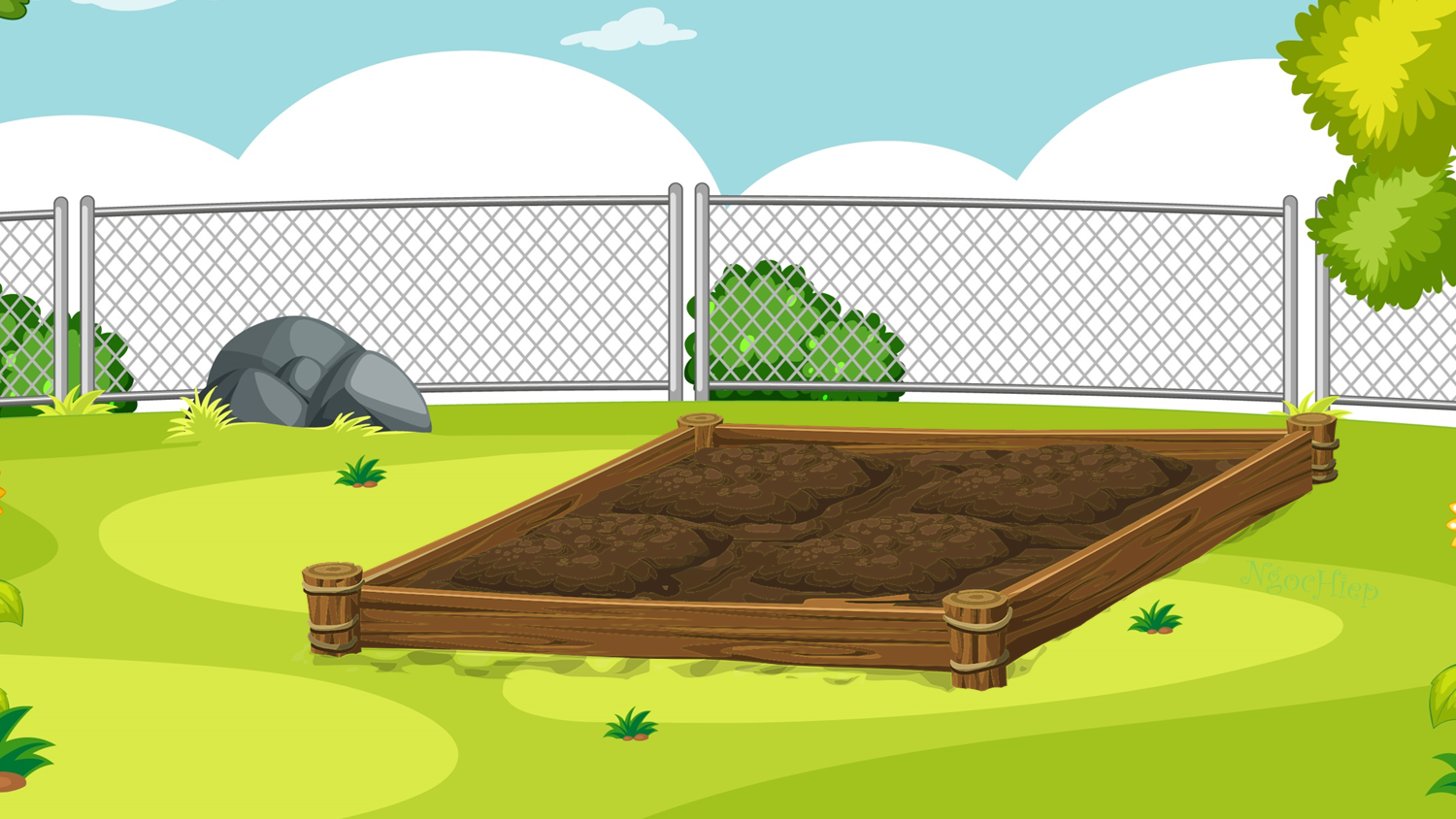 THÁNG 2 DƯƠNG LỊCH CÓ BAO NHIÊU NGÀY?
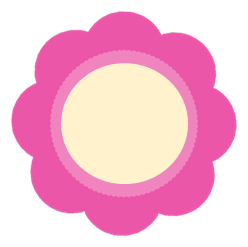 3
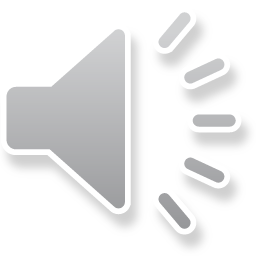 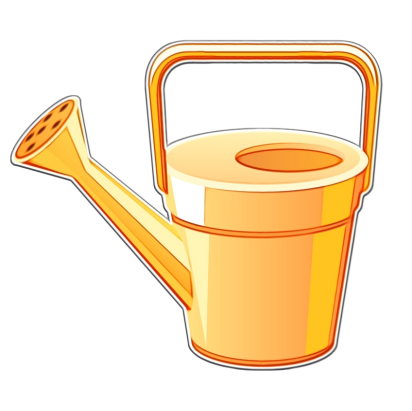 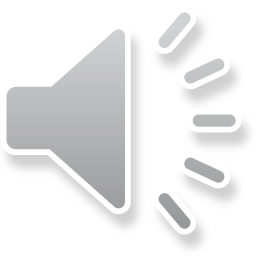 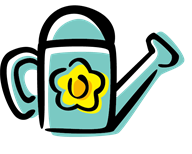 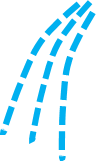 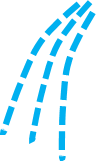 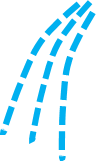 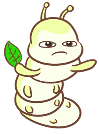 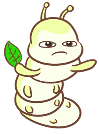 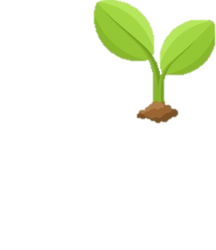 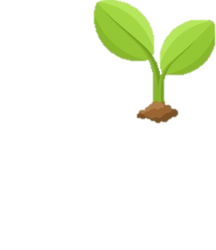 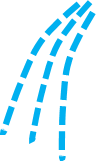 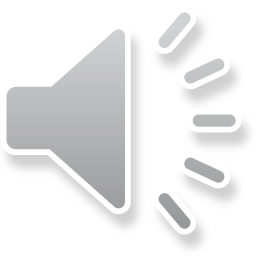 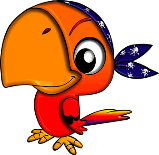 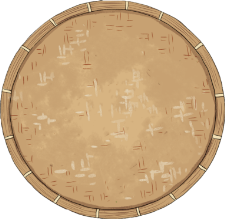 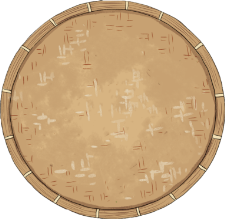 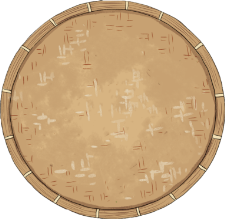 A
C
B
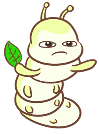 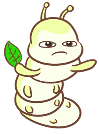 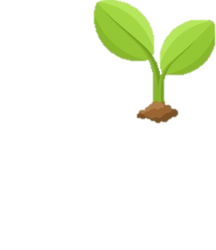 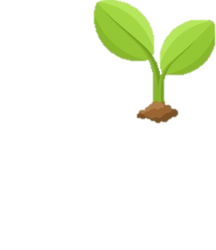 28 hoặc 29 ngày
30
29
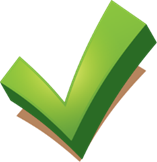 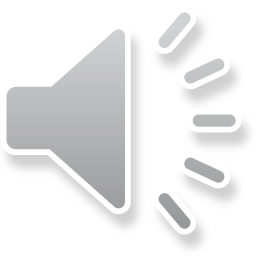 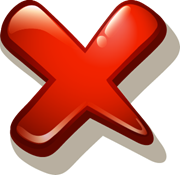 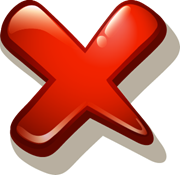 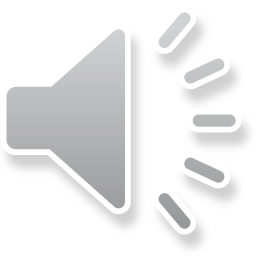 [Speaker Notes: Tương tự slide 3,4]
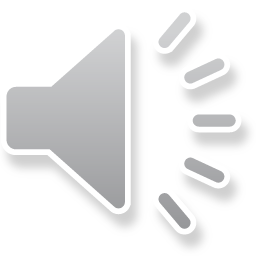 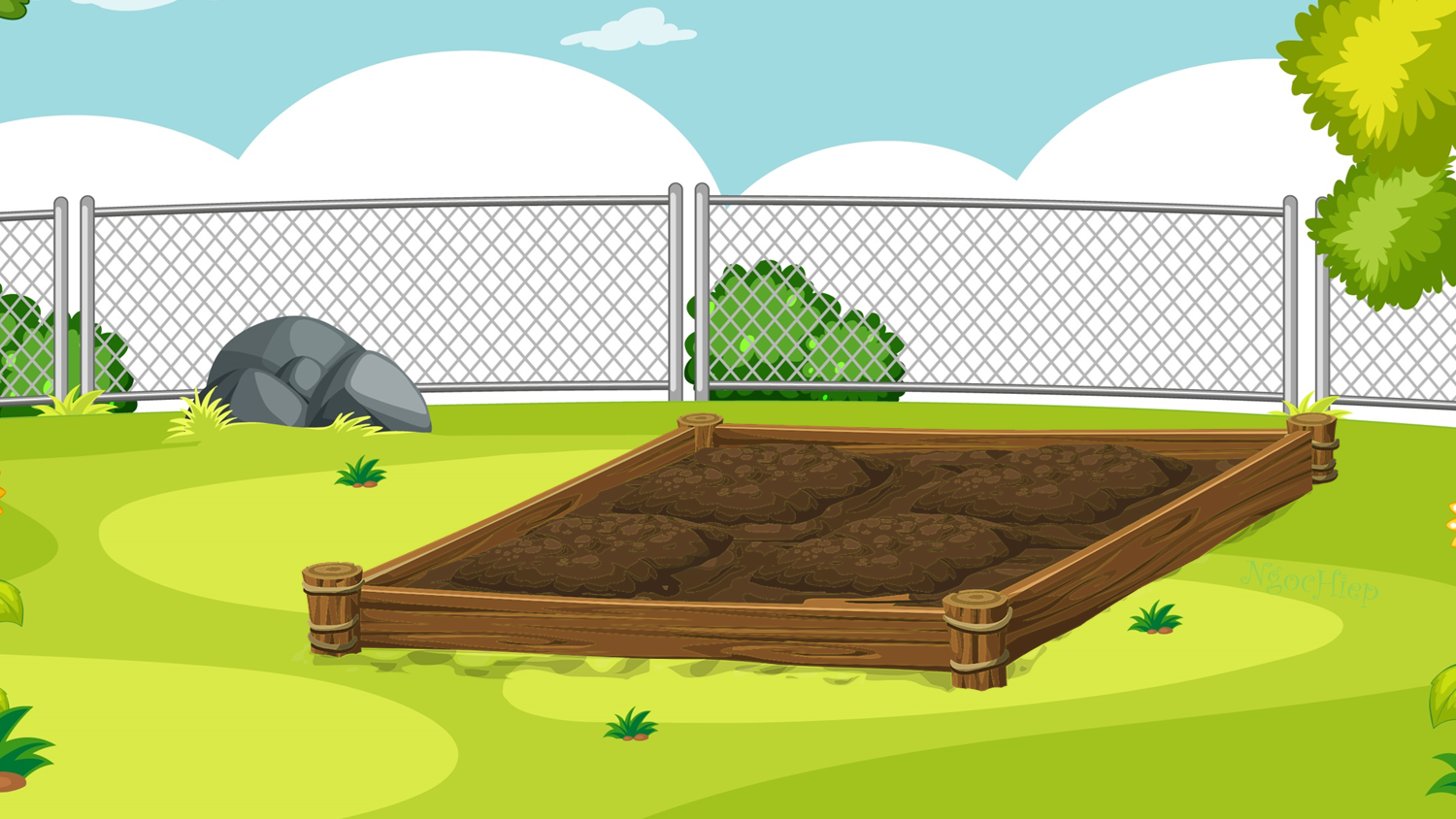 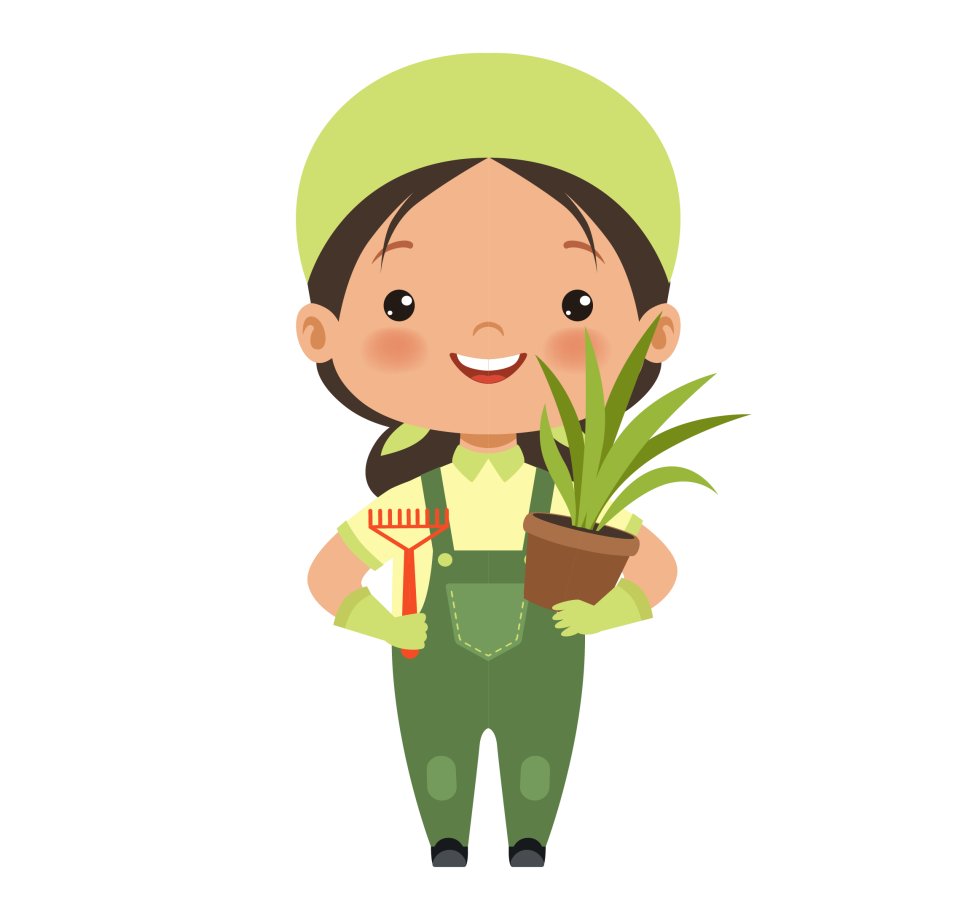 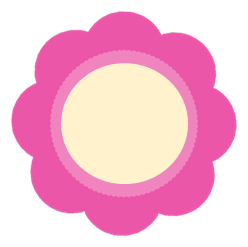 Kể tên các thứ trong 1 tuần?
4
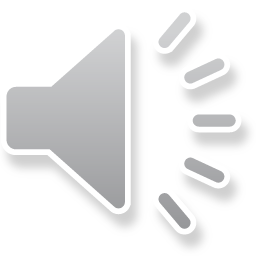 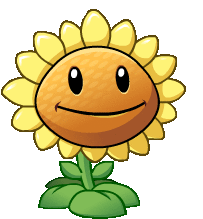 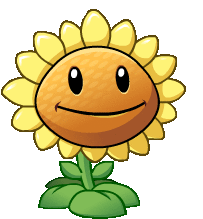 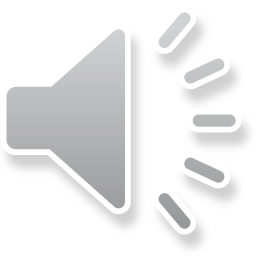 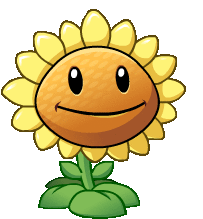 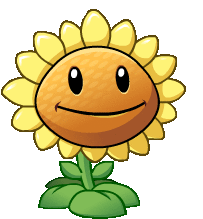 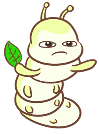 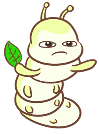 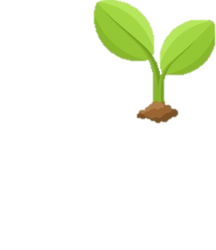 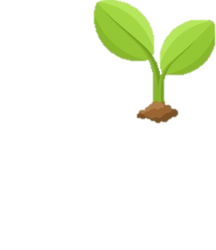 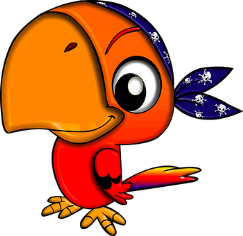 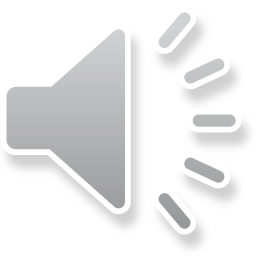 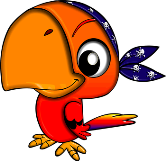 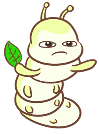 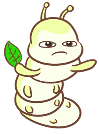 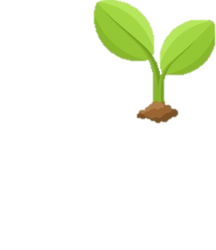 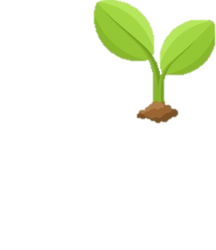 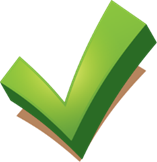 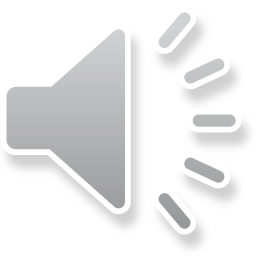 Các thứ trong 1 tuần: Thứ hai, thứ ba, thứ tư, thứ năm, thứ sáu, thứ bảy, chủ nhật.
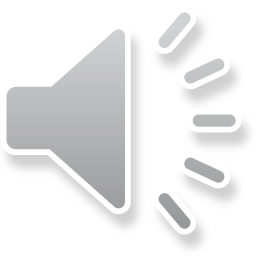 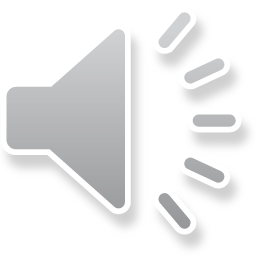 [Speaker Notes: Tương tự slide 3,4]